Cognitive Architectures:A Way Forwardfor the Psychology of Programming
Michael Hansen
Ph.D Student in Comp/Cog Sci
CREST / Percepts & Concepts Lab
Indiana University Bloomington
Onward! Workshop 2012
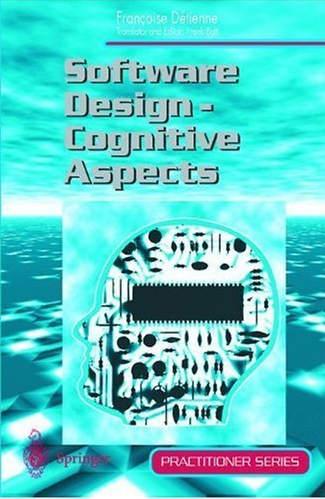 “Many claims are made for the efficacy and utility of new approaches to software engineering – structured methodologies, new programming paradigms, new tools, and so on. 

Evidence to support such claims is thin and such evidence, as there is, is largely anecdotal. Of proper scientific evidence there is remarkably little.”
- Frank Bott, 2001
Françoise Détienne
2
How to Quantify the “Goodness” of a Language Feature?
for x in [10, 20, 30]: 
    print x

10
20
30
for x in [10, 20, 30]: 
    for y in [1, 2, 3]: 
        print x+y
11
12
13
21
22
23
31
32
33
3
How to Quantify the “Goodness” of a Language Feature?
for x in [10, 20, 30]; y in [1, 2]: 
    print x+y

?
4
How to Quantify the “Goodness” of a Language Feature?
for x in [10, 20, 30]; y in [1, 2]: 
    print x+y

11			11			error!
12			22
21
22
31
32
Why?
1st
3rd
2nd
5
The Psychology of Programming
6
History of the Psychology of Programming
First Period  (1960-1979)
Imported theories and methods from Psychology
Short-term memory, descriptive statistics
Correlations between task and language/human factors
Example: comments vs. defects detected

Second Period  (1980-present)
Cognitive models
Knowledge, strategies, task, environment/tools
Response times, eye movements, intermediary code
Experts and students
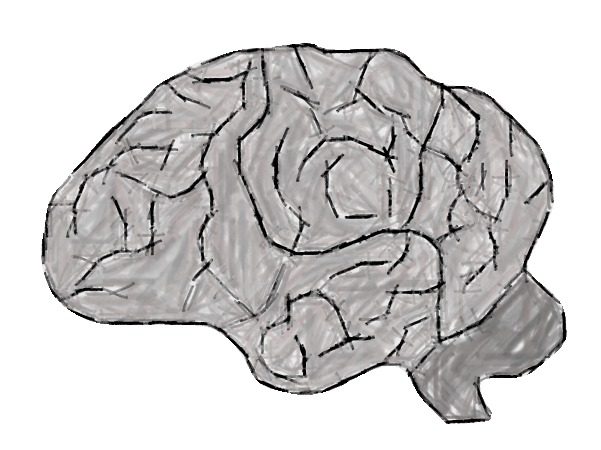 7
Structural Complexity Metrics & Miller’s Magic Number (7 ± 2)
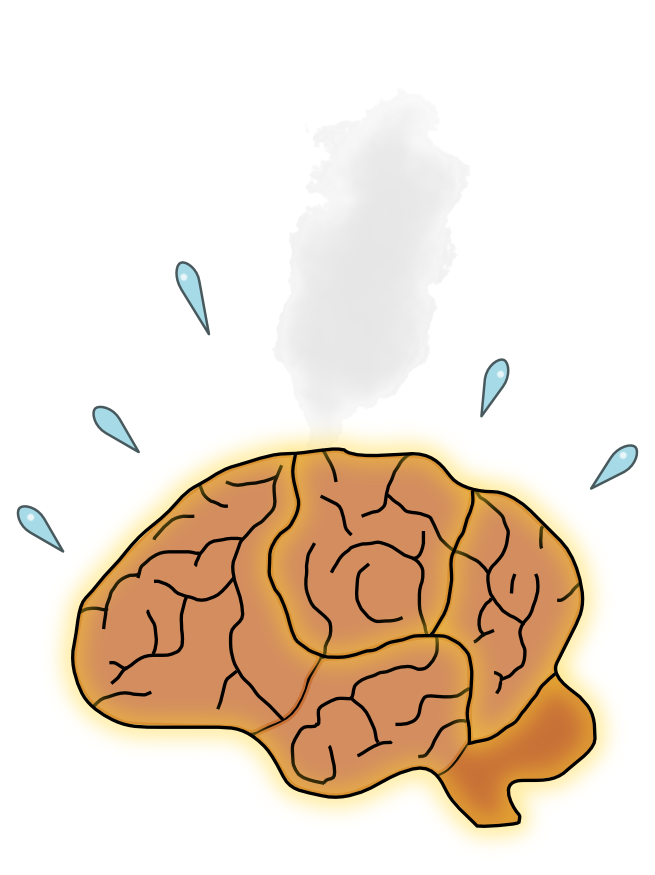 Lines of code
Coupled with everything!
Cyclomatic Complexity
# of branches
Halstead Volume/Effort
Operators, operands
Object-Oriented metrics
Coupling, cohesion, inheritance
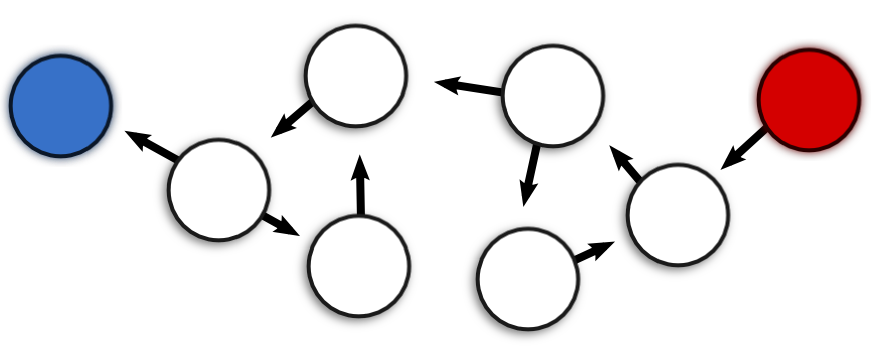 8
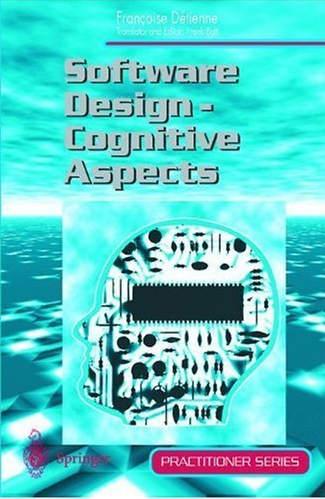 “Furthermore, such [scientific evidence] as there is can be described as ‘black box’, that is, demonstrates a correlation between the use of a certain technique and an improvement in some aspect of the development.

It does not demonstrate how the technique achieves the observed effect.”
- Frank Bott, 2001
Françoise Détienne
9
History of the Psychology of Programming
First Period  (1960-1979)
Imported theories and methods from Psychology
Short-term memory, descriptive statistics
Correlations between task and language/human factors
Example: comments vs. defects detected

Second Period  (1980-present)
Cognitive models
Response times, eye movements, intermediary code
Knowledge, strategies, task, environment/tools
Experts and students
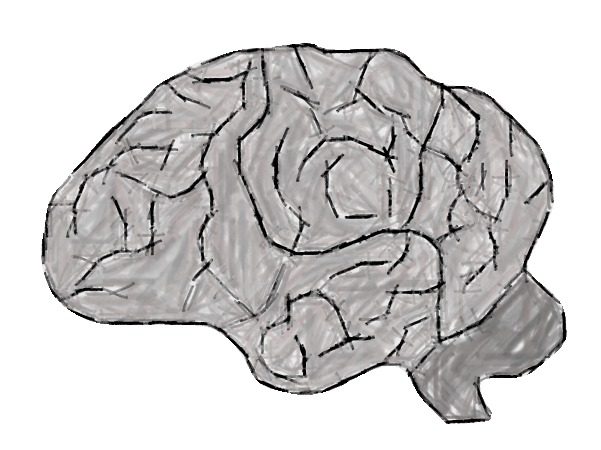 10
Models and Modelers
Elliot Soloway (1984)
Plan analysis, Rules of Discourse

Nancy Pennington (1987)
Text structure, levels of representation

Anneliese  von Mayerhauser (1995)
Integrated Metamodel

Françoise Détienne (2001)
Effect of task (read to reuse)

Chris Parnin / Christopher Douce (2008)
Task Memory Model /  Stores Model of Code Cognition
11
Models and Modelers
Elliot Soloway (1984)
Plan analysis, Rules of Discourse

Nancy Pennington (1987)
Text structure, levels of representation

Anneliese  von Mayerhauser (1995)
Integrated Metamodel

Françoise Détienne (2001)
Effect of task (read to reuse)

Chris Parnin / Christopher Douce (2008)
Task Memory Model /  Stores Model of Code Cognition
Quantitative Predictions?
12
The CognitiveComplexity Metric
13
The Cognitive Complexity Metric (Cant et. al, 1995)
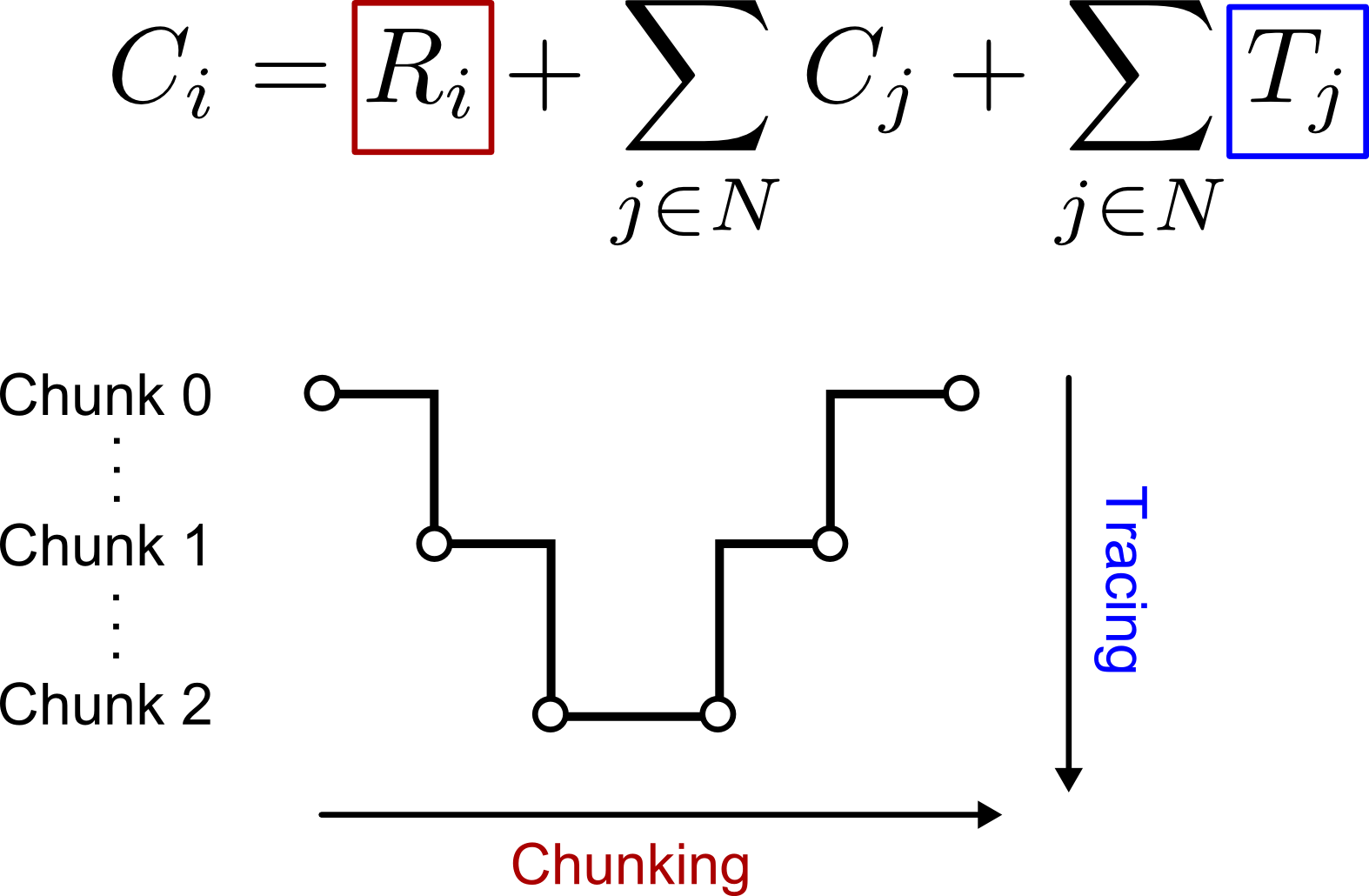 14
The Cognitive Complexity Metric (Cant, 1995)
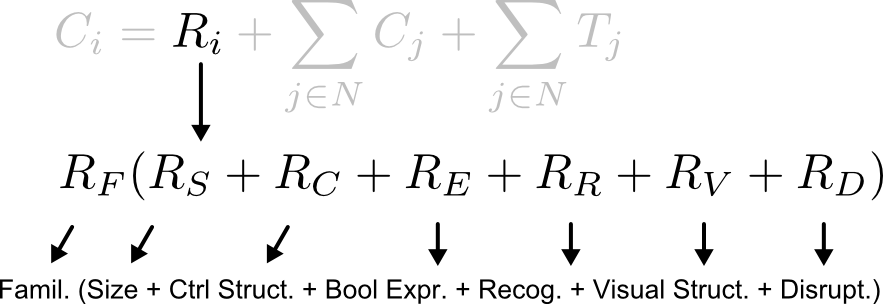 15
The Cognitive Complexity Metric (Cant, 1995)
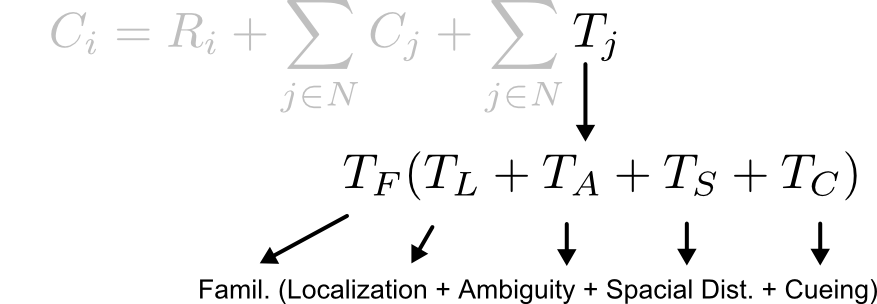 16
Building Up A Representation
Mental
Representation
Code
Feature X
Feature Y
17
Building Up A Representation
Mental
Representation
Code
All we need are quantitative models of …
The visual system, reading text
Chunking and short/long term memory
Goal-driven behavior
Pattern recognition and learning
Logical reasoning and problem solving
How these fit together!
Feature X
Feature Y
18
Cognitive Architectures
19
The ACT-R Cognitive Framework (Anderson, 2007)
“…a specification of the structure of the brain at a level of abstraction that explains how it achieves the function of the mind.”
- How Can the Human Mind Occur in the Physical  Universe?
Cognitive Architecture
Software simulation environment
Similar constraints that (supposedly) give rise to the mind
Symbolic and sub-symbolic processes
20
The ACT-R Cognitive Framework (Anderson, 2007)
“…a specification of the structure of the brain at a level of abstraction that explains how it achieves the function of the mind.”
- How Can the Human Mind Occur in the Physical  Universe?
Cognitive Architecture
Software simulation environment
Similar constraints that give rise to the mind
Symbolic and sub-symbolic processes

Massively Parallel Components
Pattern matcher (production system)
Declarative memory (Bayesian activation calculus)

Serial Bottlenecks
Single production at a time (50 ms)
Visual attention
Manual action (keypresses, mouse clicks)
21
The ACT-R Cognitive Framework (Anderson, 2007)
(p encode-letter
   =goal>
      isa         read-letters
      state       attend
   =visual>
      isa         text
      value       =letter1
   ?imaginal>
      buffer      empty
==>
   =goal>
      state       wait
   +imaginal>
      isa         array
      letter1     =letter1
)
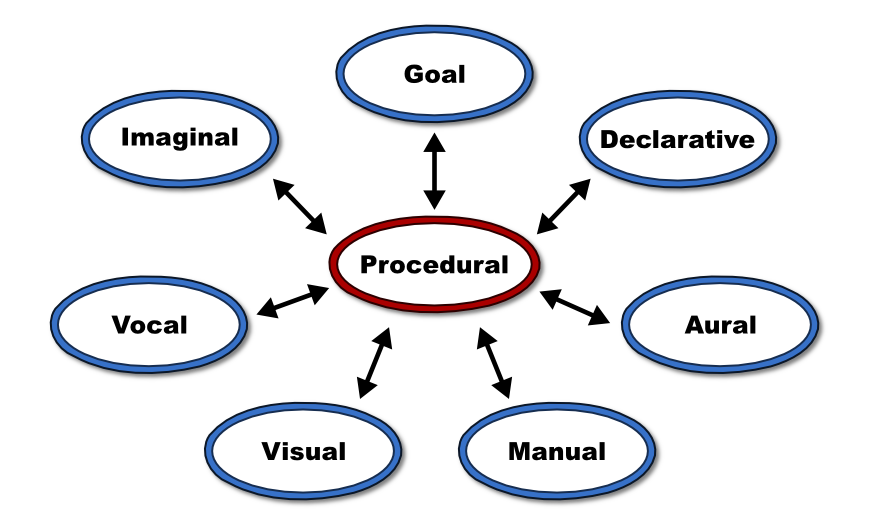 Symbolic + Sub-symbolic Layers
22
Benefits of a Cognitive Architecture
Bringing together many different psychological theories
Attention, memory, cognition, vision, etc.
Bridging theories

Interaction with real* tools
Models and subjects can use same development environment
Fill in the “cognitive gaps” of a GOMS analysis

Repeatable simulations
Measurements of cognitively relevant dimensions

Make assumptions explicit
Parameters, model code, memory contents are reportable
23
Where To Go From Here?
Eye-tracking / code comprehension experiments
Participants predict output of simple programs
Novices and experts
Model should predict response time, visual strategy, response
def add_1(num):
    added = num + 1
    return added

added = 4
add_1(added)
print(added)
What does this program output?
24
How to Quantify the “Goodness” of a Language Feature?
Use cognitive model simulation to make “objective” judgments
Model response time – how long to complete task?
Visual search strategy – looking at the right things?
Richness of representation – matched the best schema?
Prediction mistakes – consistent errors?

Potential problems
Assumptions/gaps in cognitive architecture
Experimental variables may not provide enough constraints
Approach may not scale to larger programs
What about dramatically new features or paradigms?
25
Thank You!Questions?
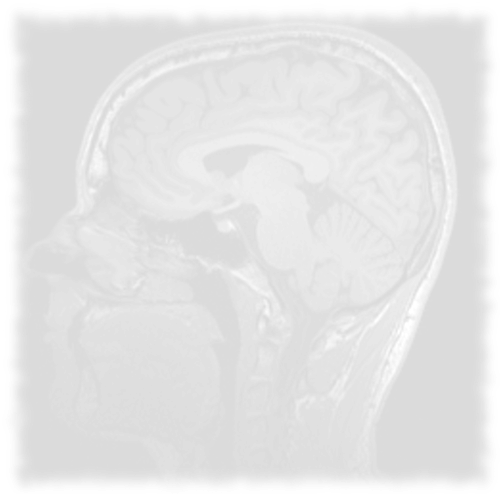 26